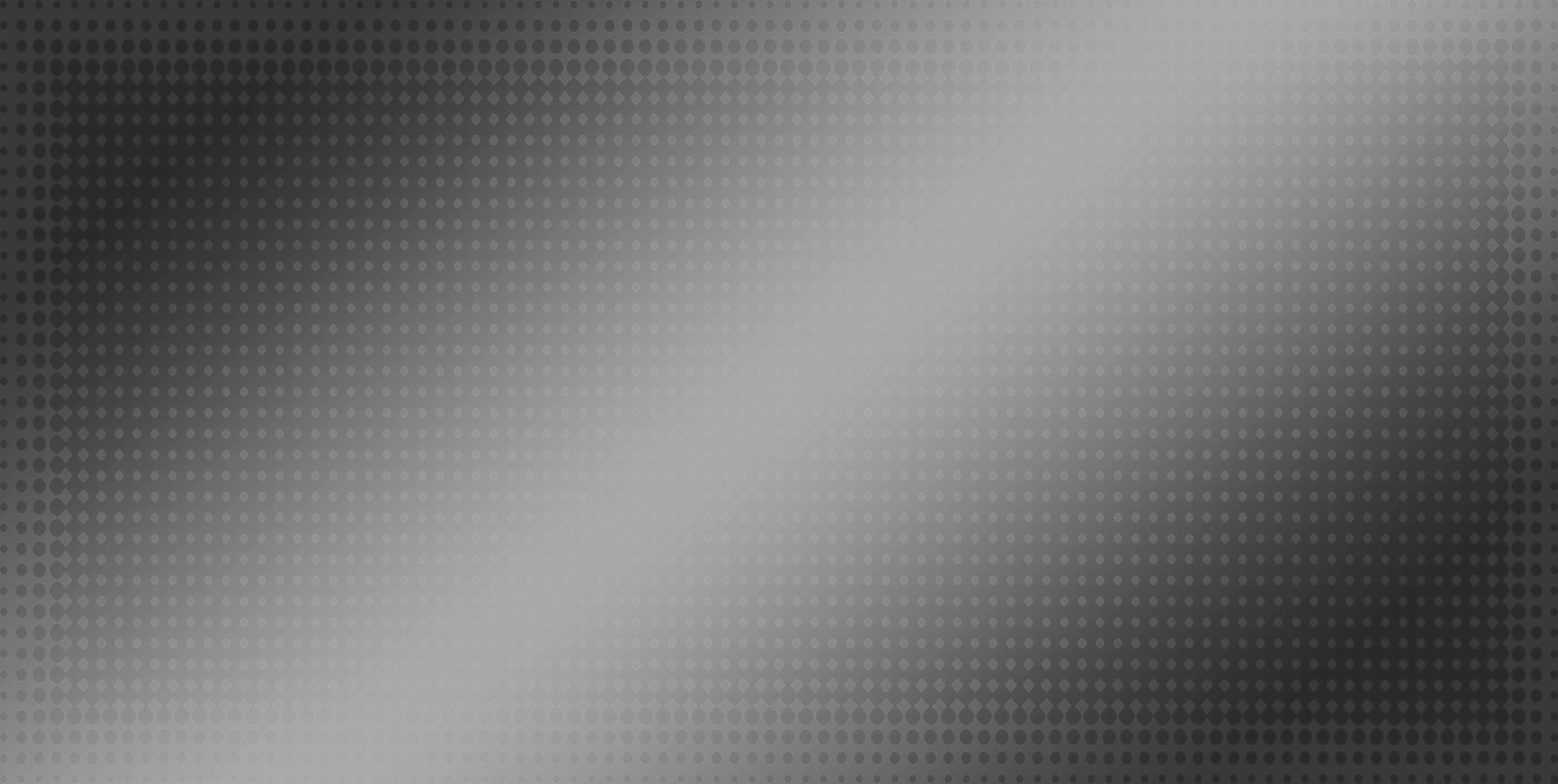 1
1
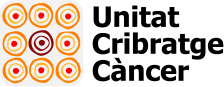 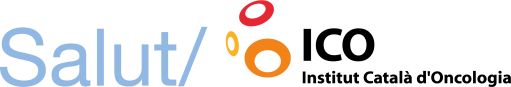 1
2
0
1
Codi Europeu contra el càncer
Què pots fer per reduir el risc de càncer?
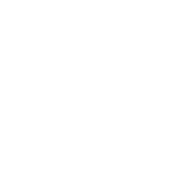 2
1
3
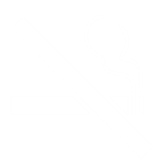 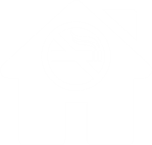 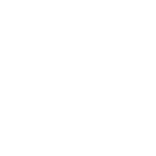 Espais sense fum
Mantenir la llar un espai  sense fum i donar suport a polítiques antitabac
Pes saludable
Evitar el sobrepès i l’obesitat
No fumar
No consumir cap tipus de tabac
4
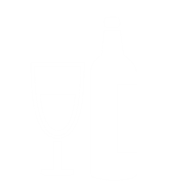 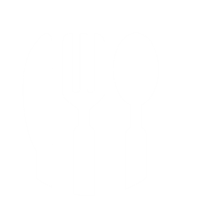 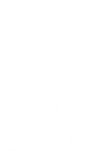 6
5
Evitar l'alcohol
Limitar el seu consum preferible-
ment evitar-lo
Dieta saludable
Rica en fruites i verdures, llegums i cereals integrals
Exercici diari
Limitar el sedentarisme
9
7
8
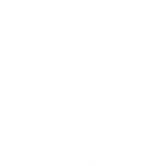 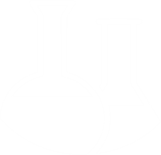 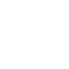 Evitar exposició excessiva al sol
Utilitzar protecció solar. No utilitzar cabines de raigs UVA
Evitar exposició al radó
Esbrinar si hi ha alts nivells de radó a la llar i prendre mesures per reduir-lo
Seguretat laboral
Complir normativa de protecció de la salut a la feina
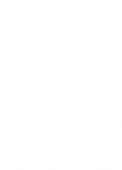 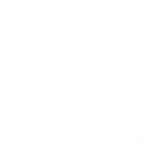 Participar en programes de cribratge de càncerColorectal (homes-dones), mama  i coll d’úter (dones)
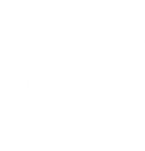 Promoure la lactància 
materna i limitar la terapia hormonal substitutiva
Vacunació
Vacunar-se enfront de l'hepatitis B 
i virus del papil·loma humà
Per a més informació: https://cancer-code-europe.iarc.fr/index.php/es/doce-formas